Vliv bezpečnostních opatření na letištích na bezpečnost cestujících a její percepci
Autor bakářské práce: Filip Kvěch 28662
Vedoucí bakalářské práce: Mgr. Petr Kolařík 
Oponent bakalářské práce: Ing. Ondřej Skála
Cíl práce
Zhodnotit vliv bezpečnostních opatření na bezpečnost cestujících na základě analýzy podoby opatření a dat o incidentech
 Zhodnotit percepci současných bezpečnostních opatření mezi cestujícími prostřednictvím dotazníkového šetření. 
Formulovat doporučení pro změny v opatřeních či procesech s ohledem na vnímání cestujícími.
Výzkumné otázky
Jak bezpečnostní opatření zavedená na pražském letišti působí na cestující z hlediska pocitu bezpečí? 
Jak zavedení jednotlivých bezpečnostních opatření ovlivnilo počet únosů letadel?
Metodika práce
Analýza dokumentů
Dotazníkové šetření
Komparace
Analýza dokumentů
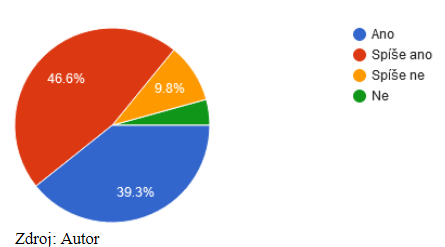 Dotazníkové šetření
Cítíte se bezpečně ve veřejné části pražského letiště? (před bezpečnostní kontrolou)
Cítíte se bezpečně v neveřejné části pražského letiště? (po bezpečnostní kontrole)
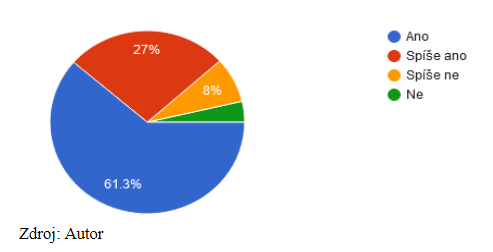 Dotazníkové šetření
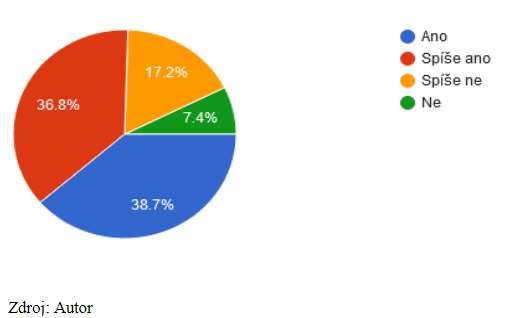 Jsou podle Vás bezpečnostní opatření na letištích jasná a srozumitelná?
Komparace
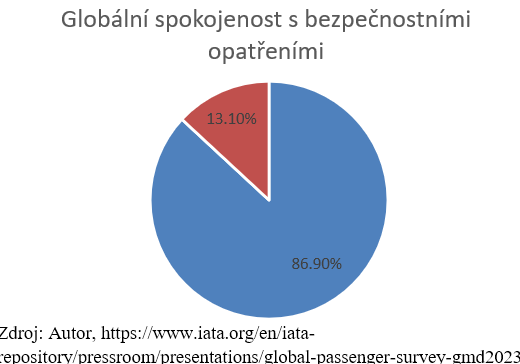 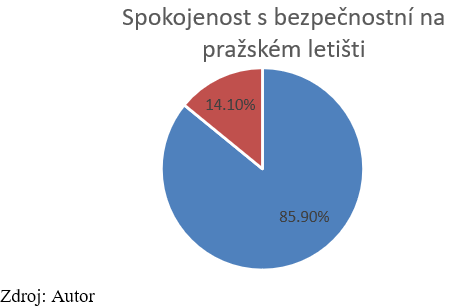 Návrhy opatření
Dle IATA – pomalé zavádění bezpečnostních opatření, větší spolupráce mezi zeměmi, rychlejší inovace 
Využití umělé inteligence pro dotazy cestujících 
Biometrická detekce obličejů, rentgeny na detekci tekutin, obuvi
Otázky vedoucího
Liší se výraznějším způsobem bezpečnostní opatření na letištích v různých oblastech světa? Případně jak konkrétně?
Jakým způsobem by bylo možné získat lepší strukturu respondentů pro dotazníkové šetření?
Otázky oponenta
Jak se vy osobně cítíte na letišti Václava Havla (popřípadě jiném letišti)? 
Přijdou vám některá bezpečnostní opatření přehnaná či příliš omezující pro vás jako cestujícího? Pokud ano, dokázal byste navrhnout některé lepší řešení?
Děkuji za pozornost